Název projektu: REŽIJNÍ VÝDAJE MAS ČESKÝ LES, Z. S
Registrační číslo projektu: CZ.06.4.59/0.0/0.0/15_003/0011553
Seminář pro žadatele v rámci realizace SCLLD MAS Český les
Program rozvoje venkova (PRV)
23. 02. 2021 – Staré Sedliště
25. 02. 2021 - Domažlice
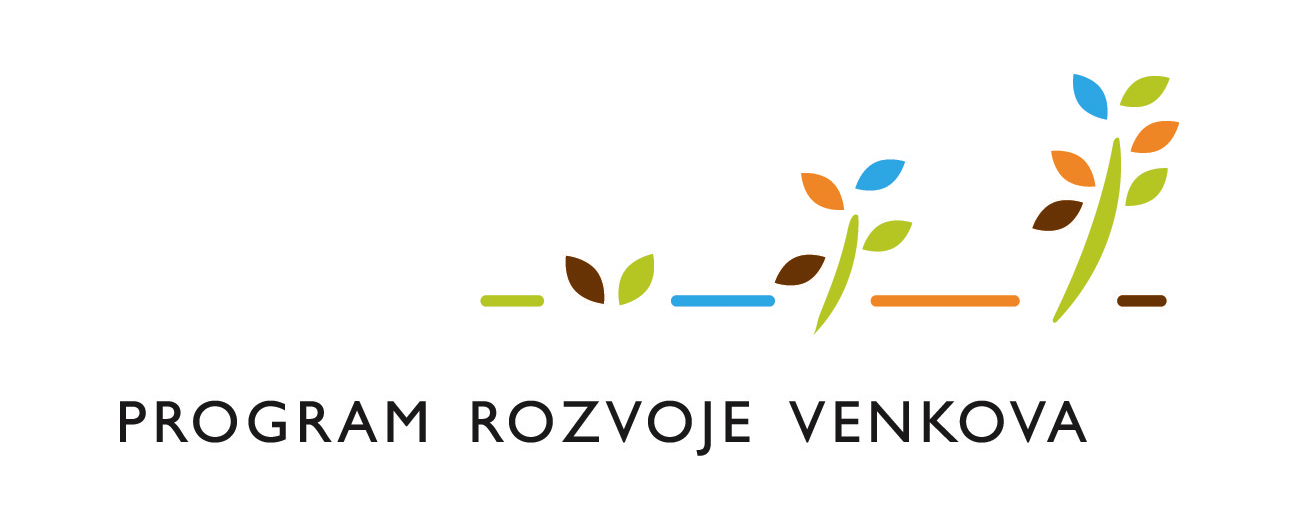 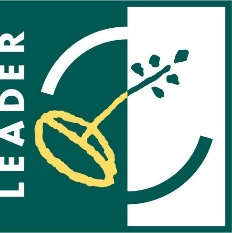 Program semináře
Představení výzvy – parametry výzvy, způsobilé výdaje atd. 
Představení vyhlášených Fichí
Základní informace o podávání Žádostí o dotaci na MAS přes Portál farmáře
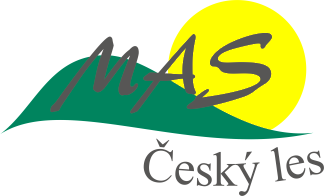 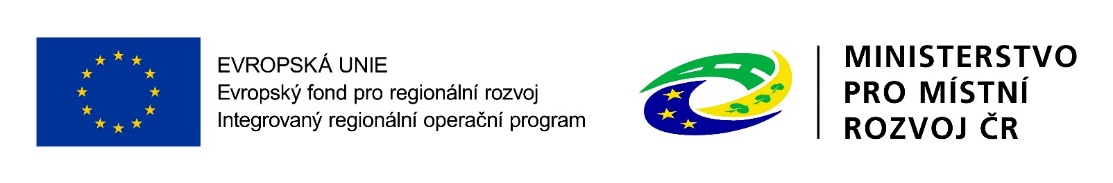 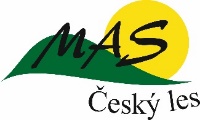 Základní data k výzvě č. 10 PRV
Vyhlášení výzvy: 15. 02. 2021 
Příjem žádostí: 05. 03. – 22. 03. 2021 
      - elektronicky přes Portál farmáře na MAS
      - osobně – jen některé přílohy žádosti: kancelář MAS, Chodské
                          nám. 75, Domažlice 
Vybrané a schválené žádosti– konečná registrace na SZIF: 
      18. 06. 2021 

Min. výše způsobilých výdajů: 50 000 Kč (F10 – 150 000 Kč)
Max. výše způsobilých výdajů: 5 000 000 Kč 
Územní vymezení: celé území MAS
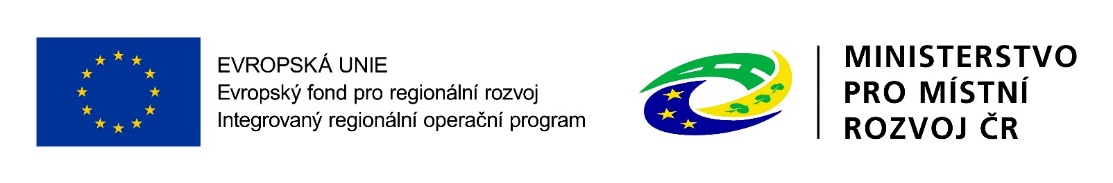 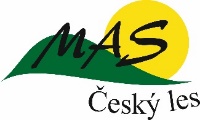 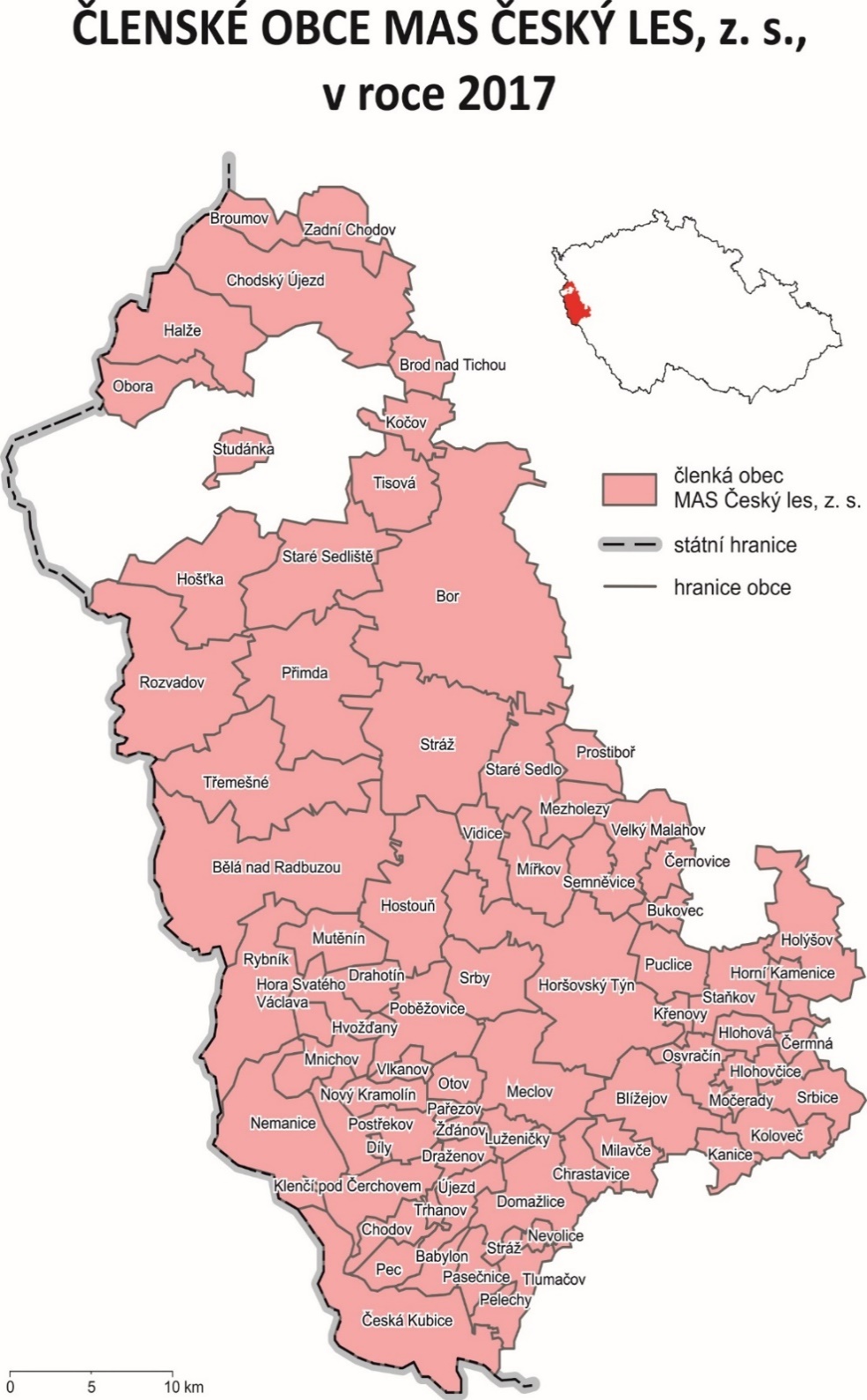 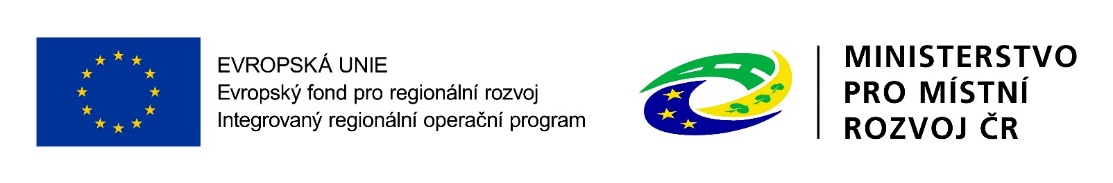 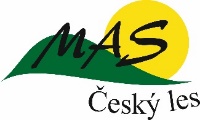 Pravidla PRV
Ministerstvo zemědělství
Č.J.: 63059/2020-MZE-14113

PRAVIDLA, kterými se stanovují podmínky pro poskytování dotace na Projekty rozvoje venkova na období 2014 – 2020 (dále jen „Pravidla“) 
účinná od 15.12.2020

Obsah:
Obecné podmínky
Společné podmínky pro všechny aktivity
Specifické podmínky pro aktivity dle jednotlivých článků
Přílohy

www.szif.cz → SZIF POSKYTUJE → Program rozvoje venkova 2014 – 2020 → Opatření → M19 Podpora místního rozvoje na základě iniciativy LEADER →19.2.1. – Podpora provádění operací v rámci komunitně vedeného místního rozvoje →  ke stažení
A. Obecné podmínky
Obecná ustanovení:
.  Projekt musí splňovat popis, účel a rozsah Fiche, musí být funkčním celkem (provozu schopný bez realizace dalšího projektu)
Žadatel musí splňovat definici žadatele od data podání ŽOD
Financování EX – POST, realizaci projektu si žadatel zabezpečuje z vlastních zdrojů – podpora následuje po realizaci projektu.
Délka realizace projektu je max. 24 měsíců od podpisu dohody.
Výdaje na projekt nesmí vzniknout před datem podání ŽoD na  MAS.  
Žadatel může za danou Fichi v dané výzvě MAS odeslat pouze jednu ŽoD na stejný předmět podnikání
Stavební povolení musí být platné při podání žádosti o dotaci na MAS (pokud projekt podléhá řízení stavebního úřadu pak úřadem ověřená projektová dokumentace předkládaná k řízení SÚ v souladu s č. 183/2006 Sb. – prostá kopie, lze předložit v listinné podobě) a pravomocné ke dni registrace na SZIF.
Výběrové řízení  - < 500 tis. bez DPH cenový marketing; ≥ 500 tis. Kč do 2 mil. Kč/6 mil. Kč – cenový marketing nebo výběr. řízení viz. Příručka pro zadávání VZ – na SZIF 
10 let uchovávat veškeré dokumenty týkající se poskytnuté dotace (od proplacení dotace)
Způsobilé výdaje
Výdaje uvedené v Pravidlech 19.2.1 platných v den, ve kterém byla ŽoD podána
Způsobilé výdaje musí být s principy 3E (hospodárnost, efektivnost, účelnost)
Musí být vynaloženy formou: a) bezhotovostní prostřednictvím b.ú. žadatele
                                                                    b) hotovostní – max. 100 tis. Kč
Dotace se stanovuje na základě faktury nebo jiného účetního dokladu však do výše: 
Sazby dle katalogu stavebních prací(ÚRS PRAHA a.s., RTS, a.s., Callida, s.r.o.)
Částky stanovené ve znaleckém posudku 
Limitů pokud jsou stanoveny ( viz. Pravidla str. 113)
Výdaje, které vznikly nejdříve ke dni podání ŽoD na MAS a byly skutečně uhrazeny nejpozději k datu předložení Žádosti o platbu
Přehled maximálních hodnot výdajů – Příloha č. 3 Pravidel (od str. 113 - 122)
Kdy nelze poskytnout dotaci:
Pořízení použitého movitého majetku (nepoužitý – nákup stroje, kdy žadatel figuruje v TP na prvním místě, případně na místě druhém po prodejci stroje a zároveň stroj musí být vyroben v období 3 let před rokem podání ŽOD; stroj, který nemá TP – pak rok výroby – do 3 let před rokem podání ŽOD)
Nákup zvířat, jednoletých rostlin a jejich vysazování, zemědělská produkční práva, nákup platebních nároků, zemědělských produkčních práv, nákup zvířat, osiv, sadby, krmiv, hnojiv 
Daň z přidané hodnoty u plátců DPH za předpokladu, že si mohou DPH nárokovat u finančního úřadu 
Prosté nahrazení investice - projekt vždy musí přinášet určitou přidanou hodnotu a přispět k plnění cílů programu
Kotle na uhlí/biomasu a bioplynové stanice, pořízení technologií k výrobě el. energie 
Závlahové systémy a studny vč. průzkumných vrtů
Výdaje na včelařství, rybolov a akvakultury včetně jejich produtků
Zpracování produktů rybolovu a akvakultury a medu 
Obnova vinic
Oplocení vinic a sadů
Technologie na zpracování vinných hroznů
Nákup vozidel kategorie L, M, N a jiných vozidel určených zejména pro osobní přepravu (není-li ve specifických podmínkách Pravidel uvedeno jinak)
Pořízení technologií, které slouží k výrobě elektrické energie
Provozní náklady vč. spotřebního materiálu (není-li ve specifických podmínkách Pravidel uvedeno jinak)
Výdaje na objekt sloužící k umístění (parkování) vozidel (není-li ve specifických podmínkách Pravidel uvedeno jinak)
Provádění změn
Povinnost oznamovat změny týkající se ŽOD na SZIF nastává od podpisu Dohody o poskytnutí dotace a trvá po celou dobu vázanosti projektu – formulář Hlášení o změnách (Vyplněné Hlášení → mailem na MAS → MAS zkontroluje, el. podepíše a vrátí žadateli → předání na SZIF přes Portál farmáře)

     1.  Změny v průběhu realizace projektu
     2.  Změny po předložení Žádosti o platbu (jen s předchozím souhlasem SZIF – změna příjemce
           dotace; k vyjádření - změna trvalého pobytu příjemce dotace, statutárního orgánu; do 30 
           kalendářních dnů po provedení změny – změny týkající se předmětu projektu: místo realizace, 
           technického řešení/provedení)
     3. Specifické změny žadatele/příjemce dotace (úmrtí, zánik s právním nástupnictvím)
(Upozornění: Režim výběru zakázky již nelze po zaregistrování ŽOD změnit! Požadované bodové hodnocení v ŽOD nemůže  být žadatelem po podání ŽOD na MAS jakkoliv měněno a upravováno!)
Kontrola dodržování podmínek PRV
Žadatel/příjemce dotace je povinen umožnit vstup kontrolou pověřeným osobám (např. orgány státní kontroly, SZIF, MZe, MAS, Evropská komise, Certifikační orgán, Evropský účetní dvůr apod.) k ověřování plnění podmínek Pravidel, příp. Dohody, od data podání Žádosti o dotaci na MAS po dobu 10 let od proplacení dotace, 
kontroly prováděné podle jiných právních předpisů nejsou těmito Pravidly dotčeny, 
žadatel/příjemce dotace je povinen respektovat opatření stanovená k nápravě, která vzejdou z kontrolní činnosti pověřených pracovníků uvedených v písmenu a) a dodržet stanovené termíny pro odstranění nedostatků. 
Preferenční kritéria (pokud jsou za ně přiděleny body) jsou závazná po dobu udržitelnosti projektu.
B. Společné podmínky pro všechny aktivity
Kritéria přijatelnosti projektu – realizace na území MAS + soulad s SCLLD MAS
Další podmínky:
    - Vázanost projektu na účel je 5 let od převedení dotace
    - místo realizace projektu – místo/pozemky, kde jsou umístěny všechny technologie/majetek v době, kdy 
                                                           nevykonává svou funkci
    - přípustné způsoby uspořádání vztahů k nemovitostem, na kterých jsou realizovány stavební 
      výdaje nebo do kterých budou umístěny podpořené stroje, technologie nebo vybavení a 
      dokládání (vlastnictví, spoluvlastnictví s min 50%, nájem, pacht, výpůjčka, věcné břemeno, právo stavby –
       různé dle jednotlivých Fichí, dokládání při kontrole na místě)
    - Pracovní místo je třeba vytvořit do 6 měsíců od data převedení dotace a udržet 3 roky od data 
      převedení dotace u MSP a 5 let u velkých podniků (srovnání: současný stav zaměstnanců u žadatele za
       aktuálně uzavřený rok proti průměrnému stavu zaměstnanců za posledních 12 uzavřených měsíců před 
       předložením ŽoD) 
    - U projektů nad 1 mil. Kč způsobilých výdajů, se dokládá finanční zdraví žadatele (vyjma obce,
       svazky obcí, spolky, příspěvkové organizace, nadace, církevní organizace, veřejné VŠ, atd.)
B. Povinné přílohy – podání ŽoD
Stavební povolení (platné ke dni podání ŽOD a pravomocné ke dni registrace na SZIF)  – v případě že projekt podléhá řízení stavebního úřadu,   +  stavebním úřadem ověřená projektová dokumentace – prostá kopie
Půdorys stavby/půdorys dispozice technologie s vyznačením rozměrů stavby/technologie – prostá kopie (pokud není přílohou projektu)
Katastrální mapa s vyznačením lokalizace projektu (čísla pozemků, hranice pozemků, název k.ú., měřítko mapy) – netýká se mobilních strojů
Formuláře finančního zdraví (pokud jsou vyžadovány) – zadávají se přes Portál farmáře
Prohlášení o zařazení podniku do kategorie mikropodniků, malých a středních podniků – Příloha 5 Pravidel – nově přes Portál farmáře
Fotodokumentace – aktuálního stavu místa realizace projektu před podáním ŽOD (netýká se mobilních strojů)
Znalecký posudek – v případě nákupu nemovitosti (ne starší než 6 měsíců) – prostá kopie
+ specifické přílohy MAS definované pro jednotlivé Fiche
B. Povinné přílohy – po zaregistrování ŽoD na RO SZIF
Jen žadatelé s cen. marketingem/výběr. řízením ≥ 500 tis. Kč
Formulář ŽoD aktualizovaný o zrealizované výběrové/zadávací řízení/cenový marketing (Aktualizovaná žádost k doložení příloh - žadatel stáhne z Portálu farmáře) – předložení na MAS - do 63. kalendářního dne od data zaregistrování ŽOD na RO SZIF a následně na RO SZIF do 70. kalendářního dne od finálního zaregistrování)
V případě realizace cenového marketingu, výběrového/zadávacího řízení – kompletní dokumentace vč. podepsané smlouvy s vítězným dodavatelem (u zak. ≥ 500 tis.Kč bez DPH)
      Výzva, Zadávací dokumentace, Krycí list, Čestné prohlášení, Vzor obálky, Technická specifikace, Návrh KS, Protokol o otevírání obálek, 
      Hodnocení nabídek, Oznámení vítězné nabídky, Prohlášení o neexistenci střetu zájmů

(Pravidla 19.2.1 – Kapitola 8, str. 23 – Příručka pro zadávání VZ na SZIF )
Předpokládaná hodnota zakázky <500 tis. Kč bez DPH – cenový marketing – průzkum trhu nebo oslovení 3 dodavatelů
Předpokládaná hodnota zakázky ≥500 tis. Kč do 2 mil. Kč u dodávek (6 mil. u staveb. prací) bez DPH – cenový marketing nebo realizace Výběrové řízení – Výzva přes Portál Farmáře nebo oslovit min 3 dodavatele = obdržet 3 nabídky 

B. Povinné přílohy předkládané při podpisu Dohody  
Potvrzení FÚ o bezdlužnosti (nesmí být starší než datum podání ŽoD)
Fiche 1 – Rozvoj a modernizace zemědělstvíČlánek 17, odstavec 1., písmeno a) – Investice do zemědělských podniků
Alokace: 7.375.665,- Kč
Příjemce: zemědělský podnikatel
Výše podpory: 50 % (+10 % LFA, + 10 % mladý začínající zemědělec)

Způsobilé výdaje: 
Stavby, stroje a technologie v zemědělské prvovýrobě
Nákup nemovitosti
       - Předmět dotace, který je financován z této Fiche musí odpovídat        	výrobnímu zaměření žadatele
       - Přehled maximálních hodnot výdajů – Příloha č. 3 Pravidel (str. 113)
Fiche 1 – Seznam předkládaných příloh
Stanovisko MŽP – pouze u výstavby/rekonstrukce oplocení pastevního areálu
Pokud je nutné, posouzení vlivu záměru na ŽP, jinak čestné prohlášení (Příloha č.7)
Přílohy MAS: 
Osvědčení o  zápisu do Evidence zemědělského podnikatele ke dni podání ŽOD
Rozhodnutí MZe o registraci osoby podnikající v EZ + platná Smlouva uzavřená s kontrolní organizací EZ
Výpis z katastru nemovitostí k datu podání ŽOD a druhý 3 roky zpětně na pozemky dotčenými stavbou
Výpočet podílu příjmů ze zemědělské prvovýroby na celkový příjmech žadatele
Výpis z LPIS – přehled účinných DPB k datu podání ŽOD s údaji ANC
Půdorys stavby se zákresem umístění technologie snižující emise amoniaku do ovzduší
Preferenční kritéria Fiche 1
Výše způsobilých výdajů 50 000 – 5 000 000 Kč, min počet bodů - 10
Č. 1 – Žadatel je mladý zemědělec do 41 let
Č. 2 – Žadatel je registrován jako EZ 
Č. 3 – Počet vytvořených pracovních míst v rámci projektu
Č. 4 – Předmětem projektu je výstavba a/nebo rekonstrukce stavby/staveb a zároveň nedojde v souvislosti s realizací projektu k vyjmutí pozemků dotčených stavbou ze zpf
Č. 5 – Podíl příjmů ze zemědělské prvovýroby na celkových příjmech žadatele 
Č. 6 – Žadatel hospodaří na pozemcích evidovaných v LPIS jejichž výměra je alespoň ze 75 % situována v ANC oblastech
Č. 7 – Výše způsobilých výdajů 
Č. 8 – Součástí výdajů je technologie snižující emise amoniaku do ovzduší
Fiche 2 - Rozšíření a podpora nabídky místních produktůČlánek 17, odstavec 1., písmeno b) - Zpracování a uvádění na trh zemědělských produktů
Alokace: 2.191.563,- Kč
Příjemce: Zemědělský podnikatel, výrobce potravin nebo surovin určených pro lidskou potřebu, výrobce krmiv nebo jiný subjekt aktivní ve zpracování, uvádění na trh a vývoji zemědělských produktů, který je současně mikro, malým nebo středním podnikem
Cíl: podpora investic týkajících se zpracování zemědělských produktů a jejich uvádění na trh (vč. marketingu) a investic do zařízení na čištění odpadních vod ve zpracovatelském provozu 
Výše podpory: 
Když po zpracování zemědělského produktu výstupný produkt nespadá pod přílohu I Smlouvy EU – 45 % malé a mikro podniky, 35  % střední podniky, 
Když po zpracování zemědělského produktu výstupný produkt spadá do přílohy I Smlouvy EU – 50 % 
Suroviny/výrobky uvedené v Příloze I Smlouvy EU - Živá zvířata a rostliny, ryby, maso, mléko, zelenina a ovoce, káva, čaj, obiloviny, mlýnské výrobky, olejnatá semena a plody, sláma a pícniny, vepř. Sádlo, lůj, tuky a oleje z ryb, margarin, cukr, melasa, kakaové boby, ocet, hroznový mošt, víno z čerstvých hroznů, nezpracovaný tabák, surový přírodní kaučuk, len, konopí..
Fiche 2 - Rozšíření a podpora nabídky místních produktůČlánek 17, odstavec 1., písmeno b) - Zpracování a uvádění na trh zemědělských produktů
Způsobilé výdaje: Investice do výstavby, modernizace a rekonstrukce budov, pořízení strojů, nástrojů a zařízení pro zpracování zemědělských produktů, finální úpravu, balení, značení výrobků, investice se skladováním zpracované suroviny, výrobků, investice ke zvyšování a monitorování kvality produktů, investice s uváděním vlastního produktu na trh vč. investice do marketingu (výstavba a rekonstrukce prodejen, pojízdné prodejny, stánky, prodej ze dvora, vybavení prodejen, e-shop), pořízení užitkových vozů kategorie N1 a N2, nákup nemovitosti, investice do zařízení na čištění odpadních vod ve zpracovatelském provozu 
Podmínka - Projekt se musí týkat výroby potravin (surovin určených pro lidskou potřebu) nebo krmiv (výrobní proces se musí týkat zpracování a nebo uvádění na trh surovin/výrobků uvedených v příloze I Smlouvy EU s výjimkou rybolovu, akvakultury a medu)
V případě, že v rámci projektu žadatel uvádí výrobky na trh, musí se jednat pouze o vlastní výrobky
Fiche 2 – Seznam předkládaných příloh
Posouzení vlivu záměru na ŽP (v případě zpracování zemědělských produktů, kdy výstupním produktem je produkt nespadající pod přílohu I Smlouvy o fungování EU)
- v případě, že na realizaci projektu není vyžadováno posouzení vlivu na ŽP, pak je povinnou přílohou čestné prohlášení žadatele (je součástí formuláře ŽoD) – doporučuje se konzultovat s Krajským úřadem MŽP a vyžádat si →
Stanovisko Krajského úřadu MŽP, že na daný projekt dle zákona č. 100/2001 Sb. není zapotřebí posouzení vlivu na životní prostředí, a to ani podlimitně 
Přílohy MAS:
Potvrzení Státní veterinární správy/doklad o zařazení do evidence Státní zemědělské a potravinářské inspekce – dokládá se v případě nově pořízené investice (zřízení nové prodejny, pojízdné prodejny, stánkového prodeje, prodejny ze dvora)
Příloha č. 5 – Prohlášení o zařazení podniku do kategorie mikro podniků, malých či středních podniků
Certifikát platný ke dni podání ŽOD (souvisí s předmětem dotace) vydaný certifikačním orgánem
Doložení zvýšení efektivity technologie/zařízení - Dokument, z něhož bude patrný výkon nebo kapacita srovnatelného zařízení/technologie dosud užívané žadatelem a porovnání těchto údajů s údaji pořizované technologie/zařízení, které je součástí projektu
Preferenční kritéria Fiche 2
Výše způsobilých výdajů 50 000 – 5 000 000 Kč, min počet bodů - 10
Č. 1 – Realizací projektu se zkrátí dodavatelský řetězec 
Č. 2 – Zvýšení efektivity technologie 
Č. 3 – Počet vytvořených pracovních míst v rámci projektu 
Č. 4 – Podnik uplatňuje certifikovaný systém bezpečnosti a jakosti potravin/krmiv, nebo je nositelem certifikátu Management životního prostředí 
Č. 5 – Žadatel je zemědělským podnikatelem, výrobcem potravin nebo surovin určených pro lidskou spotřebu, výrobce krmiv nebo jiný subjekt aktivní ve zpracování, uvádění na trh a vývoji zemědělských produktů do 41 let
Č. 6 – Výše způsobilých výdajů 
Č. 7 – Projekt je zaměřen na zpracování produktů uváděných na trh podnikem do velikosti…
Fiche 5 – Podpora zakládání a rozvoje mikro podniků, malých a středních podniků a diverzifikace činností zemědělských subjektůČlánek 19, odstavec 1., písmeno b) –  Podpora investic na založení nebo rozvoj nezemědělských činností
Alokace: 5.000.000,- Kč
Příjemce: Podnikatelské FO a PO, mikropodniky a malé podniky ve venkovských oblastech
Výše podpory: 45 % - malé a mikro, 35 % - střední, 25 % velké podniky
Způsobilé výdaje: 
Stavební obnova či nová výstavba provozovny, kanceláře či malokapacitního ubytovacího zařízení,
pořízení strojů, technologií a dalšího vybavení nezemědělské činnosti (i užitkové vozy kategorie N1),
doplňující výdaje jako součást projektu(úpravy povrchů, parkovací stání atp.)
nákup nemovitosti
Fiche 5 – Podpora zakládání a rozvoje mikro podniků, malých a středních podniků a diverzifikace činností zemědělských subjektůČlánek 19, odstavec 1., písmeno b) –  Podpora investic na založení nebo rozvoj nezemědělských činností
Projekt je zaměřen pouze na vybrané činnosti v Klasifikaci ekonomických činnosti (CZ NACE) – zpracovatelský průmysl, oprava motor. vozidel atp.
Sportovní, zábavní a rekreační činnosti, stravování, pohostinství musí být ve vazbě na venkovskou turistiku nebo na ubytovací kapacitu v okruhu 10 km od místa realizace s návštěvností min 2000 os/rok
Ubytovací zařízení – nejméně 6 lůžek, max. 40 lůžek splňující samostatný funkční celek
Fiche 5 – Seznam předkládaných příloh
Činnost - sportovní, zábavní a rekreační činnosti, stravování, pohostinství je ve vazbě na venkovskou turistiku nebo na ubytovací kapacitu, musí být doložen dokument na zařízení v okruhu 10 km od místa realizace s návštěvností min 2000 os/rok
Výpis z Živnostenského/obchodního rejstříku ne starší 3 měs
Příloha č. 5 Pravidel 19.2.1. – Prohlášení o zařazení podniku do kategorie mikro podniků, malých či středních podniků

Nezpůsobilé výdaje: 
Nákup zemědělských a lesnických strojů (kategorie T, C, R, S), 
Podnikání v oblasti dotačního poradenství
Preferenční kritéria Fiche 5
Výše způsobilých výdajů 50 000 – 5 000 000 Kč, min počet bodů - 8
Č. 1 – Výše způsobilých výdajů 
Č. 2 – Počet vytvořených pracovních míst v rámci projektu
Č. 3 – Projekt využívá tepelné energie z OZE
Č. 4 – Žadatel má zkušenosti s podnikáním (historie podnikatelské činnosti) 
Č. 5 – projekt je realizován podnikem o velikosti 
Č. 6 – Žadatel realizací projektu diverzifikuje/rozšíří svůj předmět podnikání
Fiche 8 – Podpora lesnictvíČlánek 26 Investice do lesnických technologií a zpracování lesnických produktů, jejich mobilizace a uvádění na trh
Alokace: 2.000.000,- Kč
Příjemce: 
Investice do techniky a technologií pro lesní hospodářství: Držitelé lesů – soukromé osoby (vlastníci, nájemci, pachtýři nebo vypůjčitelé), sdružení držitelů lesů s právní subjektivitou nebo spolky, obce, PO zřízenými nebo založenými obcemi nebo kraji, dobrovolné svazky obcí
Dřevozpracující provozovny: FO a PO (splňují podmínku mikro, malý nebo střední podnik), obce, PO zřízené obcemi, DSO podnikající v lesnictví a souvisejícím odvětví
Výše podpory: 50 %
Fiche 8 – Podpora lesnictvíČlánek 26 Investice do lesnických technologií a zpracování lesnických produktů, jejich mobilizace a uvádění na trh
Způsobilé výdaje: Stroje a technologie (vč. koně) na obnovu, výchovu a těžbu lesních porostů včetně přibližování, zpracování potěžebních zbytků, příprava půdy před zalesněním; stroje, zařízení a stavby pro školkařskou činnost, údržbu a opravy lesních cest, mobilní stroje pro sortimentaci a pořez dříví, výstavba či modernizace provozu (i vybavení), nákup nemovitosti v případě dřevozpracujícího provozu, kůň(chladnokrevník, absolvoval výkonnostní zkoušky) a vyvážecí vlek za koně pouze FO  a PO, pokud jsou malým a středním podnikem poskytujícím služby v lesnictví.                                                                                                                 Minimální výměra PUPFL – 3 ha – nevztahuje se kůň pro práci v lese a dřevozpracující p.
    Dřevozpracující provozovny – stroje na mechanické zpracování dřeva(výroba řeziva a jeho 
    základní opracování, sušení a impregnace masivního dřeva)
Školkařská činnost: podpora pouze lesních školek, které jsou součástí lesnického podniku a provozují školkařskou činnost na PUPFL. Žadatel musí být evidován v systému evidence reprodukčního materiálu (ERMA) jako provozovatel školkařské činnosti
Nezpůsobilé výdaje: Nepodporuje se ostatní navazující zpracování dřeva vč. technologie  pro výrobu nábytku, dveří, oken, zárubní. Nepodporuje se zaškolení obsluhy nakoupeného zařízení, CND stroje, velkoplošné dělicí a velkoplošné formátovací pily, technologie na zpracování energetických plodin a rychle rostoucích dřevin, fotovoltaické panely sloužící pro výrobu elektrické energie k dodávkám do veřejné sítě.
Fiche 8 – Seznam předkládaných příloh
Přehled PUPFL, na kterých bude stroj využíván – příl.č.10
Dokument o schválení platného Lesního hospodářského plánu nebo potvrzení o převzetí platné lesní hospodářské osnovy (protokolárně převzatý vlastnický separát LHO; a to na min. výměře 3 ha) pro pozemky uvedené v příl. č.10
   Přílohy MAS:
Platná Partnerská smlouva uzavřená minimálně na dobu vázanosti projektu
Příloha č. 5 – Prohlášení o zařazení podniku do kategorie mikro podniků, malých či středních podniků
Preferenční kritéria Fiche 8
Výše způsobilých výdajů 50 000 – 5 000 000 Kč, min počet bodů - 6

Č. 1 – Způsobilé výdaje, ze kterých je stanovena dotace
Č. 2 – Projekt má partnera
Č. 3 – Počet vytvořených pracovních míst
Č. 4 – V rámci realizace projektu dojde ke zvýšení efektivity provozu (rozumí se tím zajištění návaznosti procesů v rámci kódu 030 a 031)
Fiche 10 – Rozvoj venkovského prostoruČlánek 20  Základní služby a obnova vesnic ve venkovských oblastech
Alokace: 6.000.000,- Kč
Příjemce: 
Dle jednotlivých písmen – obecně: obec nebo svazek obcí, příspěvková organizace zřízená obcí nebo svazkem obcí, nestátní neziskové organizace (spolek, ústav, o.p.s.), registrované církve a náboženské společnosti a evidované (církevní) právnické osoby
Výše podpory: 80 %
Režim podpory: 1. režim nezakládající veřejnou podporu - písm.: a (veřejná 				   prostranství v obcích), g (stezky), 
                                       2. režim de minimis – písm.: d (obchody pro obce), f (kult. a spolk. zař), h  			   (muzea)
                                                   3.  možnost volby mezi oběma režimy: písm.: b (mateř. a zákl. školy) c (has. 
                                                        zbrojnice), e (kultur. památky)
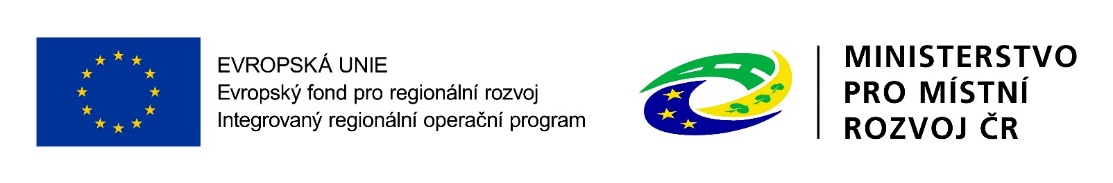 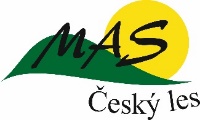 Pravidla PRV  

PRAVIDLA, kterými se stanovují podmínky pro poskytování dotace na Projekty rozvoje venkova na období 2014 – 2020 (dále jen „Pravidla“)  - účinná od 15.12.2020  č.j.: 63059/2020-MZE-14113
www.szif.cz → SZIF POSKYTUJE → Program rozvoje venkova 2014 – 2020 → Opatření → M19 Podpora místního rozvoje na základě iniciativy LEADER →19.2.1.Podpora provádění operací v rámci komunitně vedeného místního rozvoje → ke stažení
Fiche 10 – Rozvoj venkovského prostoruČlánek 20  Základní služby a obnova vesnic ve venkovských oblastech
Kritéria: výdaje jsou způsobilé pro podporu, je-li příslušný projekt prováděn podle:
1. plánu rozvoje obce a vesnice ve venkovských oblastech a jejich základních služeb a 
2. je-li v souladu s příslušnou strategií místního rozvoje.
– dokládá se Příloha č. 21 - Prohlášení o realizaci projektu v souladu s plánem/programem rozvoje obce (uvádí se datum schválení a číslo usnesení) + část plánu/programu rozvoje obce jež danou skutečnost prokazuje

Seznam předkládaných příloh:
Platná partnerská smlouva uzavřená min na dobu vázanosti projektu
Příloha č. 21 – Prohlášení o realizaci projektu v souladu s plánem/programem rozvoje obce
Doložení historie subjektu alespoň dva roky před podáním ŽOD na MAS v oblasti, která je předmětem dotace – platní pro žadatele, který je nestátní neziskovou organizací
Průzkum trhu/cenový marketing/výběrové řízení
Fiche 10 – Rozvoj venkovského prostoruČlánek 20  Základní služby a obnova vesnic ve venkovských oblastech
Preferenční kritéria:
Výše způsobilých výdajů 150 000 – 5 000 000 Kč, min počet bodů - 10
Výše způsobilých výdajů, ze kterých je stanovena dotace. 
Velikost obce v místě realizace projektu. 
Počet vytvořených pracovních míst v rámci projektu 
Uzavření místního partnerství v souvislosti s realizací projektu
Rekonstrukce/obnova/přístavba budov/zařízení/příslušného zázemí, pořízení nových technologií a dalšího vybavení v rámci oblastí podpory
Stav připravenosti projektu při podání na MAS
Fiche 10 – Rozvoj venkovského prostorupísmeno b) Mateřské a základní školy
Oblast podpory: Podpora zahrnuje investice do mateřských a základních škol nenavyšující kapacitu zařízení
Žadatel: obec nebo svazek obcí, příspěvková organizace zřízená obcí nebo svazkem obcí, nestátní neziskové organizace spolek, ústav, o.p.s.), registrované církve a náboženské společnosti a evidované (církevní) právnické osoby
Režim podpory – možnost vybrat z de minimis nebo nezakládající veřejnou podporu
Způsobilé výdaje: 
    rekonstrukce/rozšíření mateřské/základní školy i jejího zázemí a doprovodného stravovacího a hygienického zařízení,
    venkovní mobiliář a herní prvky v případě MŠ 
    pořízení technologií a dalšího vybavení mateřské/základní školy či doprovodného stravovacího zařízení 

Nezpůsobilé výdaje: - úpravy prostor sloužících pro sportovní aktivity (sportoviště a zařízení pro sport), 
                                             - nákup kotlů na uhlí vč. kombinovaných (uhlí/biomasa), zemní plyn, tepelná 
                                                čerpadla, instalace solárně-termických kolektorů
                                             - stavební výdaje a technologické úpravy opláštění budovy nad 200 000 Kč
Povinná příloha: - prohlášení o realizaci projektu v souladu s plánem/programem rozvoje obce – Příloha č. 21
                                      - informativní výpis ze školského rejstříku (stáří do 30 dnů před podáním ŽOD na MAS)
                                      - dokument prokazující soulad s Místním akčním plánem vzdělávání – Příloha č.22 Pravidel
                                      - v případě de minimis – čestné prohlášení k de minimis
Fiche 10 – Rozvoj venkovského prostorupísmeno c) Hasičské zbrojnice
Oblast podpory: Podpora zahrnuje investice do staveb a vybavení hasič. zbrojnic přímo souvisejících s výkonem služby
                                           jednotek sboru dobrovolných hasičů obce
Žadatel: obec nebo svazek obcí
Režim podpory – možnost vybrat z de minimis nebo nezakládající veřejnou podporu
Způsobilé výdaje: Výdaje se týkají jednotek sboru dobrovol. hasičů obce kategorie JPO V.
    rekonstrukce/obnova/rozšíření hasičské zbrojnice i příslušného zázemí (šatny, umývárny, toalety); 
    pořízení strojů, technologií a dalšího vybavení hasič. zbrojnice 

Nezpůsobilé výdaje: nákup kotlů na uhlí vč. kombinovaných (uhlí/biomasa), zemní plyn, tepelná čerpadla,  instalace solárně-termických kolektorů, stavební výdaje a technologické úpravy opláštění budovy nad 200 000 Kč
Povinná příloha: - čestné prohlášení obce, že prostory přímo souvisejí s výkonem služby sboru 
                                         dobrovolných hasičů obce s místní působností 
                                      -  prohlášení o realizaci projektu v souladu s plánem/programem rozvoje obce 
                                      -  v případě de minimis – čestné prohlášení k de minimis
Fiche 10 – Rozvoj venkovského prostorupísmeno e) Vybrané kulturní památky
Oblast podpory: Podpora zahrnuje obnovení a zhodnocení nemovitého kulturního dědictví venkova.
Žadatel: obec nebo svazek obcí, příspěvková organizace zřízená obcí nebo svazkem obcí, nestátní neziskové organizace 
                         (spolek, ústav, o.p.s.), registrované církve a náboženské společnosti a evidované (církevní) právnické osoby
Režim podpory – možnost vybrat z de minimis nebo nezakládající veřejnou podporu
Podmínka: - památka musí být uvedena ve veřejně dostupném Ústředním seznamu kulturních památek ČR
                          - památka nesmí být zapsaná na Seznam světového dědictví UNESCO, vč. indikativního seznamu světového dědictví 
                            UNESCO v kategorii kulturní dědictví – (nesmí to být památky podporovaní z IROP)
                          - projekt musí být v souladu s odborným stanoviskem Národního památkového ústavu
                          - pokud je žadatelem nestátní nezisková organizace, musí mít subjekt alespoň 2-letou historii před podáním ŽOD na MAS                      
Způsobilé výdaje: - obnovení/rekonstrukce a zhodnocení kulturních objektů a prvků – budova už tam kdysi byla a může se dostavět  
                                         do původního vzhledu 
	                 -  jedná se o zachování kulturní památky jako takovou - nemusí být vázáno na pořádání akcí
                                      -  v případě režimu nezakládající veřejnou podporu předmět dotace neslouží a v rámci vázanosti projektu na účel  
                                          nebude sloužit k provozování ekonomické činnosti příjemce podpory
Povinná příloha: - souhlasné závazné stanovisko příslušného orgánu památkové péče, že není vyžadováno stavební řízení, které   
                                       vychází ze stanoviska NPÚ
                                     - prohlášení o realizaci projektu v souladu s plánem/programem rozvoje obce a jsou v souladu s příslušnou strategií 
                                       místního rozvoje
                                     - v případě de minimis – čestné prohlášení k de minimis
Fiche 10 – Rozvoj venkovského prostorupísmeno f) Kulturní a spolková zařízení včetně knihoven
Oblast podpory: Podpora zahrnuje investice do staveb a vybavení pro kulturní a spolkovou činnost (obecní, kulturní, spolkové a víceúčelové domy, společenské, kulturní a divadelní sály, kina, klubovny, sokolovny, orlovny) včetně obecních knihoven.
Žadatel: obec nebo svazek obcí, příspěvková organizace zřízená obcí nebo svazkem obcí, nestátní neziskové organizace (spolek, ústav, o.p.s.), registrované církve a náboženské společnosti a evidované (církevní) právnické osoby
Režim podpory – JEN režim de minimis 
Podmínka:- pokud je žadatelem nestátní nezisková organizace, musí mít subjekt alespoň 2-letou historii před podáním žádosti na MAS
Způsobilé výdaje: rekonstrukce/obnova/rozšíření kulturního a spolkového a zřízení i příslušného zázemí (šatny, umývárny, toalety) 
      mobilní stavby – stavební buňky či jiné mobilní stavby pro klubovny   
      pořízení technologií a dalšího vybavení pro kulturní a spolkovou činnost vč. obecních knihoven  
      mobilní zařízení pro kulturní a spolkové akce pro veřejnost – mobilní přístřešky (velkokapacitní stany party stany, nůžkové stany apod.), 
      podia včetně zastřešení, pivní sety, mobilní toalety, ozvučovací, osvětlovací a projekční technika a vybavení
      doplňující výdaje jako součást projektu (úprava povrchů, výstavba parkovacích stání, oplocení, venkovní mobiliář, informační tabule,
      zabezpečovací prvky, kuchyňky či kuchyňské kouty vč. základního vybavení - vybavení není podmíněno stavební činností (vše co pro svoji 
      činnost potřebují – pozor na účto - investice a dobu udržitelnosti 5 let)
Nezpůsobilé výdaje: - hřiště a prostory sloužící pro sportovní aktivity – sportoviště a zařízení pro sport vč. jejich zázemí
                                            - nákup kotlů na uhlí vč. kombinovaných (uhlí/biomasa), zemní plyn, tepelná čerpadla, instalace solár-termic. kolektorů
                                            - stavební výdaje a technologické úpravy opláštění budovy nad 200 000 Kč                                     
Povinná příloha: - prohlášení o realizaci projektu v souladu s plánem/programem rozvoje obce – Příloha č. 21 Pravidel
                                     - v případě de minimis – čestné prohlášení k de minimis – na webu SZIF
Fiche 10 – Rozvoj venkovského prostorupísmeno g) Stezky
Oblast podpory: Podporovány jsou projekty v oblasti veřejně přístupných pěšin a lyžařských stezek, hippostezek a dalších tematických stezek MIMO území lesa.
Žadatel: obec nebo svazek obcí, příspěvková organizace zřízená obcí nebo svazkem obcí
Režim podpory – JEN v režimu nezakládajícím veřejnou podporu 
Podmínka: - Předmět dotace musí být budován ve veřejném zájmu, musí být veřejně přístupný a v rámci lhůty vázanosti 
                              projektu nesmí být jeho užívání zpoplatněno
                            - Projekt lze realizovat mimo PUPFL a intravilán obce
                            - V případě realizace projektu na ZCHÚ nebo v lokalitě soustavy Natura 2000, se nejedná o stezku 
                               interpretující chránění území nebo předmět ochrany ZCHÚ    
Způsobilé výdaje: Výstavba/rekonstrukce rozšíření pěších a lyžařských stezek, hippostezek a tematických stezek, jejich
     značení, směrové a informační tabule či interaktivní prvky
     stavební výdaje související s danou stezkou – zřizování odpočinkových stanovišť, přístřešků, výstavba herních a naučných 
     prvků, fitness prvků, budování a zpevnění mostků, lávek, vyhlídky, zábradlí, úvaziště pro koně případně další stavební 
     výdaje související s danou stezkou (zařízení na odkládání odpadků, veřejné toalety)

Nezpůsobilé výdaje: cyklostezky, singletreky, in-line dráhy, ferrata
Povinná příloha: - prohlášení o realizaci projektu v souladu s plánem/programem rozvoje obce – Příloha č. 21 Pravidel
                                            - v případě realizace na ZCHÚ nebo v lokalitě Natura 2000 – vyjádření příslušného orgánu ochrany  
     přírody, že projekt není v rozporu s plánem/zásadami péče, souhrnem doporučených opatření a plněním cílů ochrany k 
     zachování předmětu ochrany
Fiche 10 – Rozvoj venkovského prostorupísmeno h) Muzea a expozice pro obce
Oblast podpory: Podpora zaměřena na rekonstrukci a obnovu výstavních expozic a muzeí s nabídkou místních kulturních a historických zajímavostí s vazbou na místní historii, kulturní a umělecké aktivity a tradiční lidovou kulturu
Žadatel: obec nebo svazek obcí, příspěvková organizace zřízená obcí nebo svazkem obcí
Režim podpory – možnost vybrat z de minimis nebo nezakládající veřejnou podporu
Podmínka: - projekt musí být prováděn podle plánů rozvoje obcí a vesnic ve venkovských oblastech a jejich základních 
                              služeb a musí být v souladu s příslušnou strategií místního rozvoje
                           - zřizovatelem muzea není stát ani kraj
                              
Způsobilé výdaje: - rekonstrukce/obnova/rozšíření budov a ploch pro realizaci výstavních expozic a muzeí i příslušného zázemí (šatny umývárny, toalety)
                                              - pořízení technologií a dalšího vybavení pro realizaci výstavních expozic a techniky 
    (výstavní vitríny, panely, informační tabule, osvětlení, audiovizuální technika, něco promítat na zeď, vytváření hologramů, 
    počítačová technika – hardware, software, zabezpečovací zařízení), NE exponáty
Nezpůsobilé výdaje : - kotle na uhlí vč kombinovaných (uhlí/biomasa), na zemní plyn, tepelná čerpadla, systémy 
                                                        nuceného větrání s rekuperací odpadního tepla a instalace solárně-termických kolektorů
                                                     - způsobilé výdaje na stavební technologické úpravy opláštění budovy přesahující 200 000 Kč
Povinná příloha: - prohlášení o realizaci projektu v souladu s plánem/programem rozvoje obce
                                            - v případě de minimis – čestné prohlášení k de minimis
Jak podat žádost o dotaci přes MAS ?
Žadatel si zřídí přístup/zaregistruje na Portál Farmáře
Žadatel na svém Portálu Farmáře (www.SZIF.cz) vygeneruje Žádost = formulář a vyplní jej (postup-MENU-Instruktážní list)
Tento kompletně vyplněný formulář vč. příloh odešle prostřednictvím Portálu farmáře na MAS – termín: od 05. 03. 2021 do 22. 03.2021 
MAS provede administrativní kontrolu žádosti (obsahová správnost, přijatelnost) – v případě potřeby je žadatel vyzván k opravě žádosti max. 2x s termínem 5 pracovních dní
Administrativní kontrola a hodnocení
Výběrová komise MAS zhodnotí projekty dle preferenčních kritérií 
(Hodnocení projektů provádí nezávisle dva hodnotitelé VK – vyplňují kontrolní listy,
Sestaví pořadí projektů za každou Fichi zvlášť podle počtu dosažených bodů)
Výkonná rada MAS provede na základě tohoto zhodnocení výběr projektů k obdržení dotace  (do 20 prac. dnů od zasedání VK)       
Do výběru projektů jsou zařazeny jen ty projekty, které dosáhly alespoň minimální počet stanovených bodů pro danou Fichi
V případě bodové shody má přednost projekt s vyšším počtem vytvořených pracovních míst a v případě i této shody bodů, bude zvýhodněno místo realizace v obci, která má méně obyvatel
Administrativní kontrola a hodnocení
Hraniční projekt – alokace dané Fiche bude navýšena o potřebné finanční prostředky z jiné Fiche, která nebyla dočerpána – viz Interní postupy PRV
žadatel je o výsledku informován do 5 dnů od schválení výběru a současně je ve shodném termínu na internetových stránkách MAS zveřejněn seznam vybraných a nevybraných žádostí
Jak dál se žádostí ?
MAS vybranou žádost elektronicky podepíše a uzamkne a vrátí v elektronické podobě žadateli zpět vč. příloh (minimálně 3 prac. dny před finálním termínem)
Žadatel odešle tuto žádost přes svůj Portál Farmáře na SZIF České Budějovice – do 18. 06. 2021
Žádosti s výběrovým/zadávacím řízením/cenovým marketingem - ≥ 500 tis. Kč
Platí pro cenový marketing/výběrové/zadávací řízení s předpokládanou hodnotou zakázky ≥ 500 000 Kč
Žadatel předloží na MAS kompletní dokumentaci ke zrealizovanému cenovému marketingu/výběrovému/zadávacímu řízení – do 63. kalendářního dne od finálního data zaregistrování ŽOD na RO SZIF (18.06.2021) - elektronicky (případně vybrané přílohy v listinné podobě)
MAS provede kontrolu převzaté dokumentace, ověří ji elektronickým podpisem a vrátí žadateli (vše se děje mailem)
Žadatel předloží tuto kompletní dokumentaci s elektronickým podpisem MAS na RO SZIF do 70 kalendářních dnů od finálního data registrace jeho ŽOD na RO SZIF – přes svůj Portál farmáře
Údaje z provedeného cenového marketingu/výběrového/zadávacího řízení se vkládají do Aktualizovaného formuláře ŽOD vč. všech příloh provedeného cenového marketingu/výběrového/ zadávacího řízení 
Pokud je v ŽOD uveden cenový marketing – předpokládaná hodnota zakázky < 500 tis. Kč, cenový marketing se přikládá až k ŽOP
Postup žádosti na SZIF
SZIF – provede administrativní kontrolu – lhůta 70, resp. 140 kalendářních dnů
 případné opravy se provádí nejprve prostřednictvím MAS
SZIF schvaluje žádosti – průběžně, nejprve žádosti bez výběrového / zadávacího řízení (cenový marketing do 500 tis. Kč)
SZIF u schválených projektů vyzve žadatele prostřednictvím Portálu Farmář k podpisu Dohody
Děkujeme za pozornost